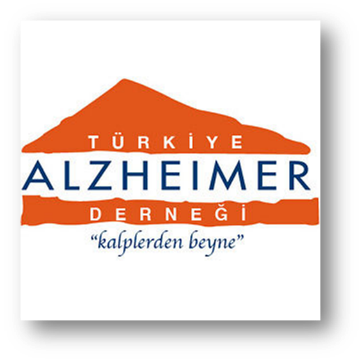 Ek İleti
Ek ileti
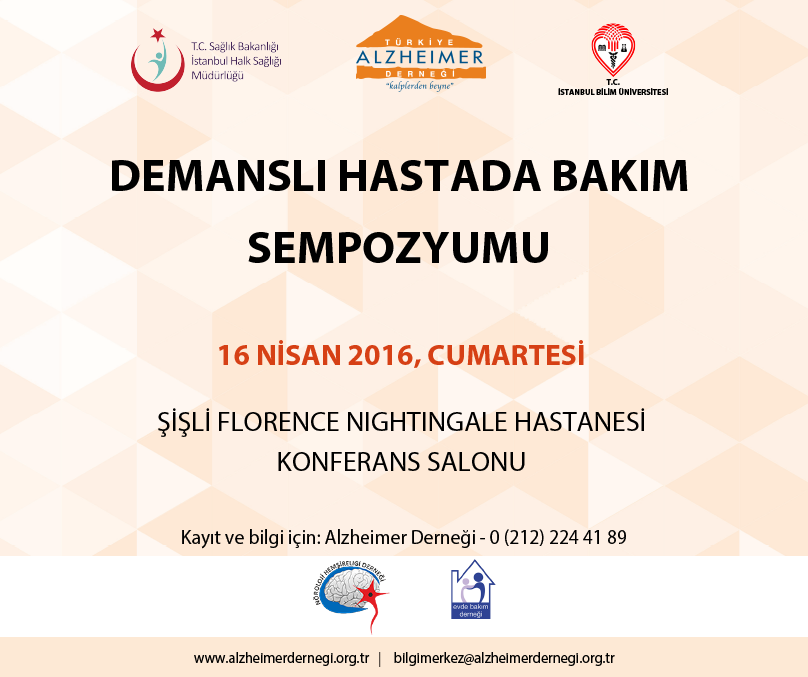 İleti: 
Program sonunda katılım belgesine sahip olacağınız sempozyum ücretleri; hemşire için 100 TL, öğrenci hemşire için 25 TL'dir.  

Program için linke tıklayın:
http://notlinki.com
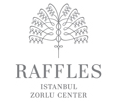 Facebook Sayfası-Not Örneği
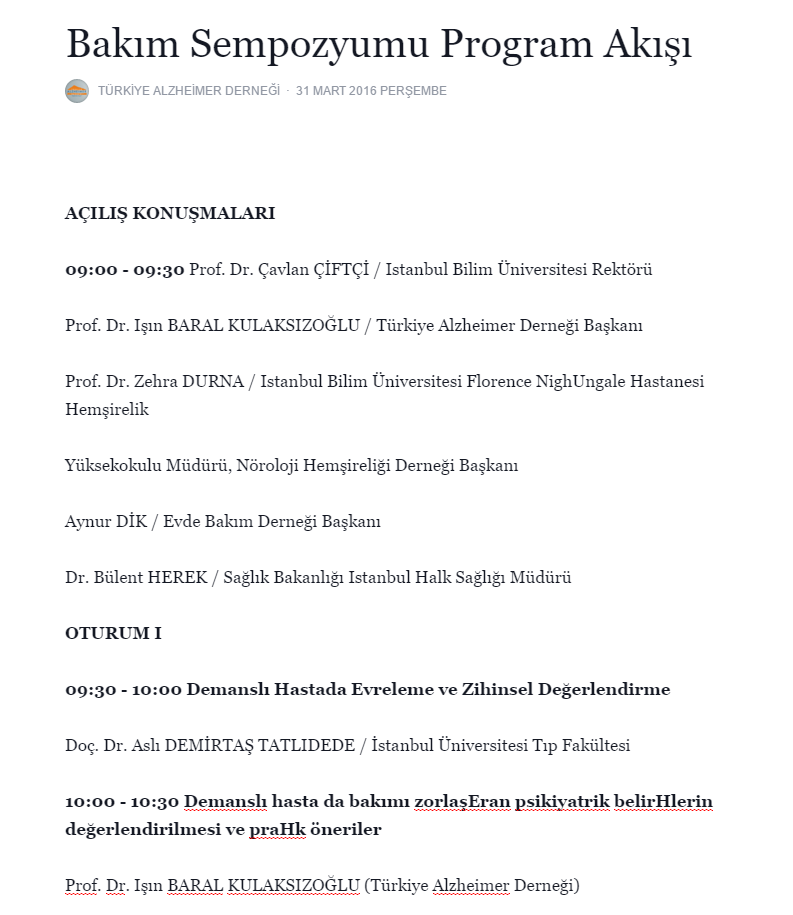